Деловая речь
Деловая речь-один из видов связной речи.
Характеризуется некоторыми особенностями стиля, лексики, сферы применения.
Деловая речь нужна для составления различных деловых документов при поступлении на работу, проведении отчётов и прочих деловых отношений.
Отличается от других стилей речи лексическими, морфологическими и синтаксическими особенностями, определёнными стереотипными оборотами речи,удобными для составления деловых бумаг.
В деловых бумагах не употребляется эмоционально-оценочная, просторечная, диалектная лексика.
Виды деловых бумаг:
Объявление
Расписка
Заявление
Объяснительная
Докладная
Доверенность
Характеристика
Автобиография
Резюме
Протокол и другие
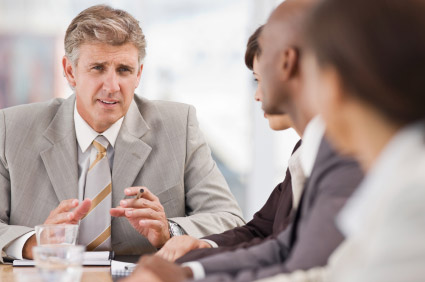 Заявление - это официальное сообщение в письменной (иногда в устной) форме.Содержит чаще всего предложение, жалобу или просьбу какого-либо человека, адресованные или организации, или должностному лицу.
Образец заявления.
                   Директору АГУВ.П. Николаеву  
                         от студента 3 курса
                          Петрова Николая 
                          Ивановича
                       заявление.
          Прошу Вас освободить меня от   занятий на 5 дней в связи с 
       переездом на новое место
        жительства.

21.01.2009г.                       Петров
Заявление включает:
1. Наименование адресата,
которому направляется заявление.
 2. Фамилию, имя, отчество, 
должность или адрес автора 
заявления.
 3. Наименование документа.
 4. Точное изложение просьбы,
предложения.
 5. Опись прилагаемых к
заявлению документов.
 6. Дату, подпись заявителя.
Расписка – это документ, удостоверяющий получение чего-нибудь.
Схема расписки.
1. Наименование документа.
    2. Фамилия, имя, отчество, должность автора документа (того, кто дал расписку).
   3. Наименование организации (или лица), передающих что-нибудь.
   4. Точное наименование передаваемого – количество указывается и цифрами, и прописью.
  5. Дата, подпись получателя ( при особой важности заверенная в учреждении или у нотариуса).
Образец расписки.
           
 Расписка.

  Я, Васильев Николай Петрович, секретарь педучилища, получил от профкома 500 (пятьсот) рублей на организацию новогодней ёлки.


28.12.2008 г.      Васильев.
Доверенность - это документ, которым доверяется кому-нибудь действовать от имени выдавшего этот документ.
Схема доверенности.
1. Наименование документа.
2. Наименование доверенного лица ( фамилия, имя, отчество,
должность или адрес).
3. Точная исчерпывающая 
формулировка доверяемой
функции.
4. Дата, подпись.
Подпись доверителя должна быть  заверена.
Образец доверенности.

                Доверенность.
   Я, Саблина Елена Николаевна, 
учащаяся 3 курса, доверяю моей 
матери, Саблиной Марине Вик-
торовне, проживающей по адресу:
город Астрахань, ул.Садовая, д.13,
кв.8, паспорт серия….., №……, 
выдан………., получить причитаю-
щуюся мне стипендию за март 
2008 года.

25.03.2008 г.                 Саблина.
Подпись Саблиной Е.Н.
удостоверяется.
Зав.канцелярией (подпись)
(Печать)                   (Дата)
Резюме – документ, в котором в краткой, но ёмкой форме изложены основные сведения об образовании, о профессиональном опыте, трудовой биографии и  личных данных человека.
План резюме.
 1. Контактная информация (фамилия, имя, отчество, почтовый и электронный адрес, телефон).
 2. Возраст.
 3. Цель поиска (должность, на которую претендуете).
 4. Опыт работы (в обратном хронологическом порядке).
    Кратко о должностных обязанностях, производственных  достижениях.
 5. Образование. 
 6. Дополнительная информация о себе.
 7. Качества вашего характера, необходимые для работы.
 8. Указание на возможные рекомендации.
 9. Дата, Подпись.
Автобиография - это жизнеописание какого-либо лица, составленное им самим.
Элементы автобиографии как делового документа.
Наименование (заголовок) документа.
 Фамилия, имя, отчество.
Дата рождения (число, месяц, год).
 Место рождения (село, город, район, область и т.д.).
 Родители (их полное имя и отчество, чем занимаются).
 Образование (когда, где и какую школу и другие учебные заведения закончил).
 Прохождение службы в армии (для военнообязанных).
 Трудовая деятельность (где, кем и когда работал и занимаемая должность в настоящее время0.
 Состав семьи.
 Поощрения, награждения (если имеются).
 Дата (слева).
 Подпись (справа).
Характеристика - это составление анкетных данных лица, на которого складывается характеристика.
Части текста характеристики: 
1.   Анкетные данные лица, на которого складывается характеристика (размещаются по центру листа или в столбик справа).
Сведения о деятельности или учёбе ( с какого года работает или учится, отношение к работе, учёбе, уровень профессионализма, учебных достижений и владение мастерством, учебным материалом).
Оценка деловых и моральных качеств, сведения о поощрении (взыскании), отношения в коллективе.
Выводы; указание, куда подаётся характеристика.
Некоторые формулы и нормы употребления в деловых бумагах
Формулы, объясняющие мотивы поведения:
В связи с…(чем?)
На основании… (чего?)
В соответствии с …(чем?)
Формы, выражающие просьбу:
Просим (проверить, принять меры и др.)
Прошу (сообщить, обеспечить и др.)
Формулы, выражающие 
извещение:
Сообщаем, что…
Ставим Вас в известность, что…
Правильно:

Согласно приказу
Ввиду (чего?)
Благодаря (чему?)
Вопреки (чему?)
Вследствие (чего?)
По причине (чего?)
В силу (чего?)
В течение (чего?)
Касательно (чего? Кого?)
В целях (чего?)
Спасибо за внимание!
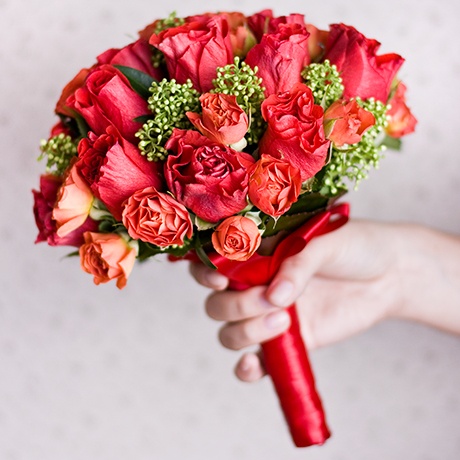